CONTABILIDADE PÚBLICA
Interpretação das contas e demonstrativos financeiros dos Órgãos Governamentais
Fabiana Pascoaloto
24/04/2015
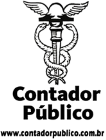 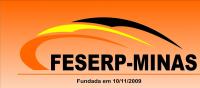 [Speaker Notes: Este modelo pode ser usado como arquivo de partida para apresentar materiais de treinamento em um cenário em grupo.

Seções
Clique com o botão direito em um slide para adicionar seções. Seções podem ajudar a organizar slides ou a facilitar a colaboração entre vários autores.

Anotações
Use a seção Anotações para anotações da apresentação ou para fornecer detalhes adicionais ao público. Exiba essas anotações no Modo de Exibição de Apresentação durante a sua apresentação. 
Considere o tamanho da fonte (importante para acessibilidade, visibilidade, gravação em vídeo e produção online)

Cores coordenadas 
Preste atenção especial aos gráficos, tabelas e caixas de texto. 
Leve em consideração que os participantes irão imprimir em preto-e-branco ou escala de cinza. Execute uma impressão de teste para ter certeza de que as suas cores irão funcionar quando forem impressas em preto-e-branco puros e escala de cinza.

Elementos gráficos, tabelas e gráficos
Mantenha a simplicidade: se possível, use estilos e cores consistentes e não confusos.
Rotule todos os gráficos e tabelas.]
“Quanto maior for a exposição e a publicidade dos gastos e atos públicos, menor será o espaço para a corrupção e o desperdício”
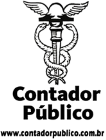 Jorge Hage         
EX Ministro da Controladoria Geral da União
CONTABILIDADE PÚBLICA
O QUE FAZER?
COMO FAZER?
QUANDO FAZER?
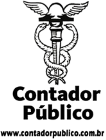 [Speaker Notes: Use um cabeçalho de seção para cada um dos tópicos, para que a transição seja evidente ao público.]
Respostas
O QUE FAZER?
COMO FAZER?
QUANDO FAZER?
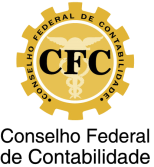 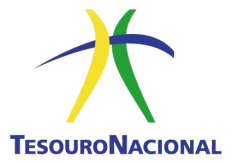 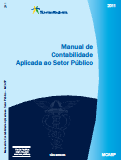 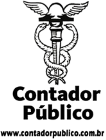 NBCT 16.1 Conceituação e Objetivo da CASP
Conceito
Ramo da ciência contábil que aplica, no processo gerador de informações, os Princípios de Contabilidade e as normas contábeis direcionados ao controle patrimonial de entidades do setor público. (NBC T 16.1, item. 3)
Objetivo
Fornecer informações sobre os resultados alcançados e os aspectos de natureza orçamentária, econômica, financeira e física do patrimônio da entidade do setor público e suas mutações, em apoio ao processo de tomada de decisão; a adequada prestação de contas; e o necessário suporte para a instrumentalização do controle social (NBC T 16.1, item. 4)
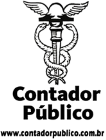 NBCT 16.1 Objeto da CASP
Objeto
Patrimônio Público (NBC T 16.1, item. 5)
Mas o que é o Patrimônio Público?

O que compõe o Patrimônio Público?
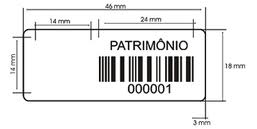 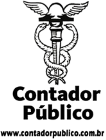 ENTENDENDO O PATRIMÔNIO PÚBLICO
Patrimônio Público é o conjunto de direitos e bens, tangíveis ou intangíveis, onerados ou não, adquiridos, formados, produzidos, recebidos, mantidos ou utilizados pelas entidades do setor público, que seja portador ou represente um fluxo de benefícios, presente ou futuro, inerente à prestação de serviços públicos ou à exploração econômica por entidades do setor público e suas obrigações.
Conceitos que remetem ao PASSIVO
DESTINAÇÃO SOCIAL
Conceitos que remetem ao ATIVO
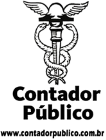 [Speaker Notes: Forneça uma breve visão geral da apresentação. Descreva o foco principal da apresentação e por que ela é importante.
Introduza cada um dos principais tópicos.
Para fornecer um roteiro para o público, você pode repita este slide de Visão Geral por toda a apresentação, realçando o tópico específico que você discutirá em seguida.]
QUAL O VALOR DE CADA BEM HOJE?
Ano: 2001 Valor: R$ 100.000,00
Ano: 1980 Valor: R$ 0,01
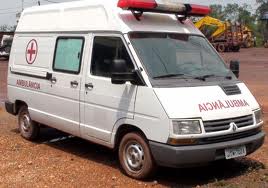 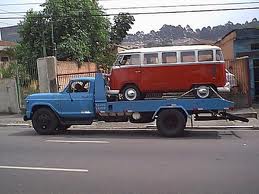 Ano: Variados 
Valor: Onde estão os bens?
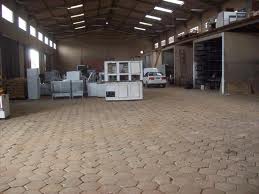 Ano: 1980 Valor: R$ 200,00
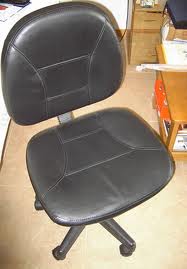 Ano: 1995 Valor: R$ 3200,00
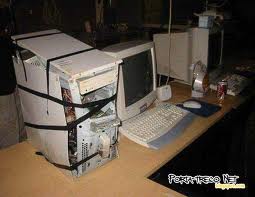 Ano: 2009 Valor: R$ 300,00
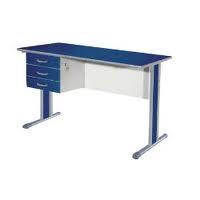 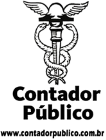 Princípios Contábeis
PRINCÍPIOS ORÇAMENTÁRIOS
Legalidade
Unidade ou Totalidade
Universalidade
Publicidade
Anualidade ou Periodicidade
Transparência
Exclusividade
Orçamento Bruto
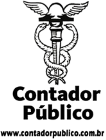 Não Afetação de Receitas
PCASP
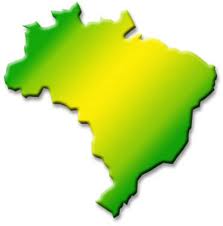 Observar formato compatível com as legislações vigentes  (Lei nº 4.320/1964, Lei 6.404/76, Lei Complementar nº  101/2000, etc.), os Princípios de Contabilidade e as  Normas Brasileiras de Contabilidade Aplicadas ao Setor   Público - NBCASP;
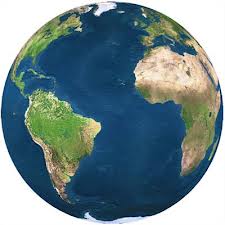 Adaptar-se, tanto quanto possível, às exigências    dos  agentes externos, principalmente às Normas   Internacionais de Contabilidade do Setor Público;
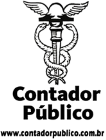 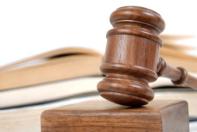 Legislação
Portaria MF 184/2008
Normas Brasileiras de Contabilidade Aplicada ao Setor Público (NBCASP T)
 Normas Internacionais de Contabilidade Aplicada ao Setor Público (IPSAS)
 Manual de Contabilidade Aplicada ao Setor Público
 Sistema de Custos
 Portaria nº 634/2013
 Portaria  nº 753/2012: PCASP e DCASP
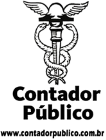 Processo de Convergência
Patrimônio
Estoque
Tributação
Contabilidade
Dep. Pessoal
Dep. Jurídico
INFORMAÇÃO
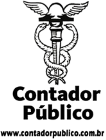 Lei de Responsabilidade Fiscal
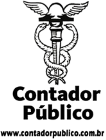 [Speaker Notes: Use um cabeçalho de seção para cada um dos tópicos, para que a transição seja evidente ao público.]
Antecedentes da LRF
Era uma vez um Órgão Governamental que “funcionava” assim:

Despesa com Pessoal: mais de 85% da Receita
Restos a Pagar atrasados: 3 exercícios
Folha de pessoal atrasada: 4 meses
Resultado Primário (déficit): 50% da Receita
Precatórios em atraso: 20% da Receita
Serviço de limpeza urbana: precário
Saúde pública: faltam médicos/leitos insuficientes para atender à demanda
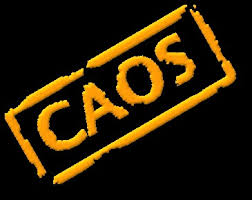 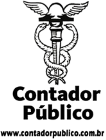 Lei de Responsabilidade Fiscal
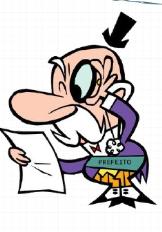 O que é gestão responsável – Art1  Paragrafo 1 
Planejamento Público – LDO (parte do funcionalismo)
Despesa com Pessoal – Limites e cálculo  - Artigo 18 até 23
Receita Corrente Liquida – Base para o aumento salarial de funcionalismo
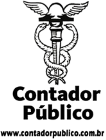 Lei de Responsabilidade Fiscal
Cumprimentos de metas – Artigo 8 / Artigo 9
Endividamento – Artigo 29 
Restos a pagar – Artigo 42
Transparência na Gestão Fiscal  - Artigo 48 – (Audiências Públicas / RREO / RGF)
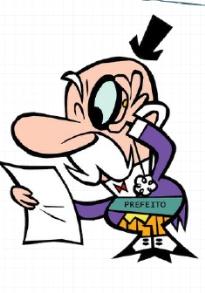 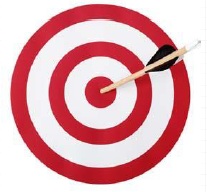 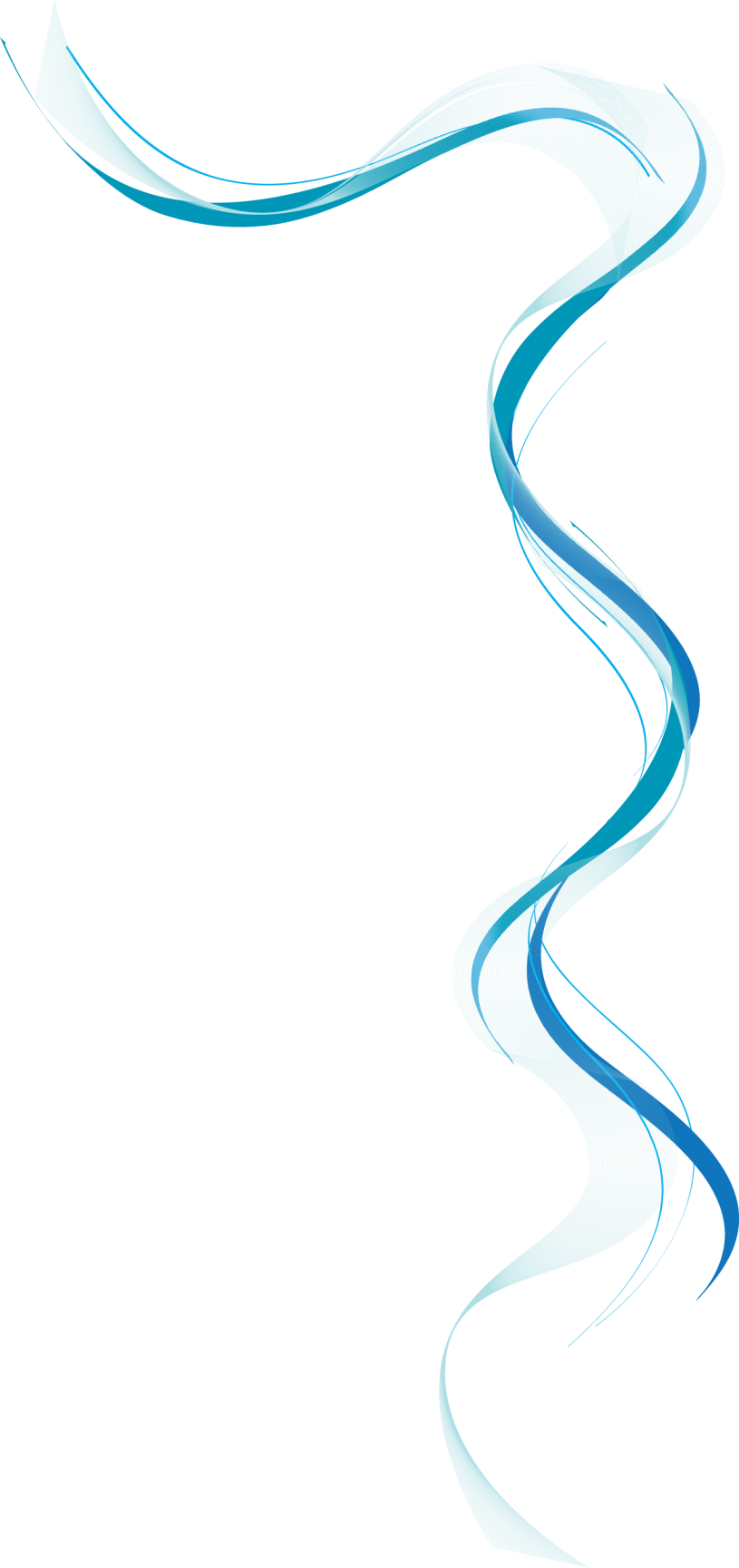 Interpretação dos Demonstrativos Contábeis
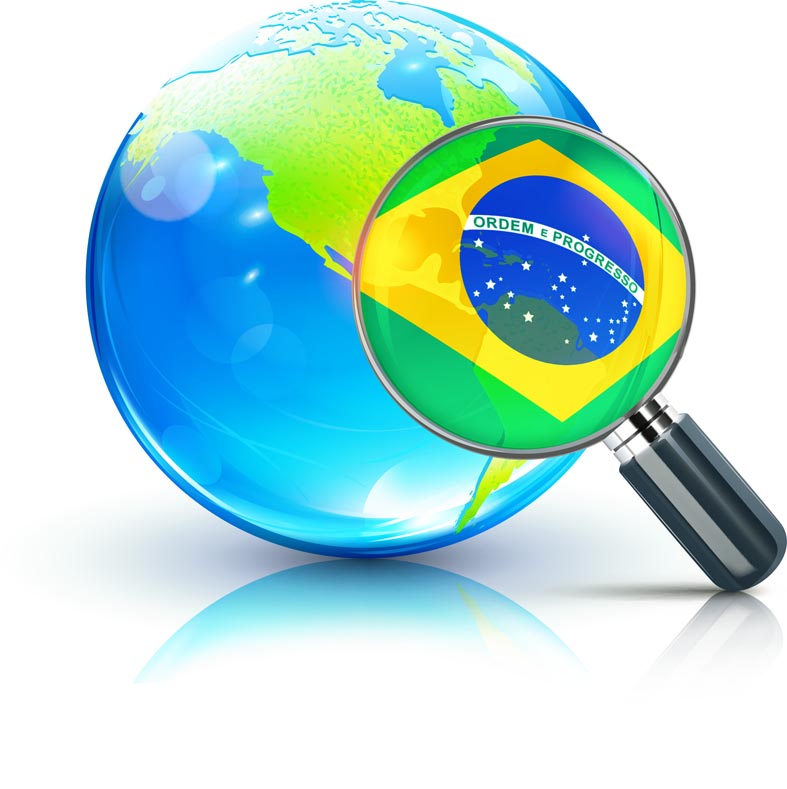 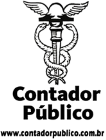 [Speaker Notes: Esta é outra opção para um slide de Visão Geral usando transições.]
Constituição Federal
Art. 5° - XXXIII – todos têm direito a receber dos órgãos públicos informações de seu interesse particular, ou de interesse coletivo ou geral, que serão prestadas no prazo da lei, sob pena de responsabilidade, (…)

Art. 37° (…) § 3º – A lei disciplinará as formas de participação do usuário na administração pública direta e indireta, regulando especialmente:  
(...)II – o acesso dos usuários a registros administrativos e a informações sobre atos de governo, observado o disposto no art. 5º, X e XXXIII;
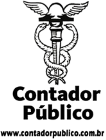 Demonstrações Contábeis Aplicadas ao Setor Público (DCASP)
aprovadas pela Parte V do MCASP 6ª edição
(Art. 1º, III da Portaria nº 700, de 10 de dezembro 2014)
Balanço Orçamentário (BO)
Demonstração das Variações Patrimoniais (DVP)
Balanço Financeiro (BF)
Demonstração dos Fluxos de Caixa (DFC)
Balanço Patrimonial (BP)
Demonstração da Mutação no Patrimônio Líquido (DMPL)
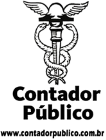 Definição do Balanço Orçamentário
Art. 102 Lei nº 4.320/1964
NBC T 16.6 
(Resolução CFC nº 1.133/2008)
20. O Balanço Orçamentário evidencia as receitas e as despesas orçamentárias, detalhadas em níveis relevantes de análise, confrontando o orçamento inicial e as suas alterações com a execução, demonstrando o resultado orçamentário.
(Alterado pela Resolução CFC nº 1.268/2009)
O Balanço Orçamentário demonstrará as receitas e despesas previstas em confronto com as realizadas.
Pertencem ao exercício financeiro:
I - as receitas nele arrecadadas;
II - as despesas nele legalmente empenhadas.
(Art. 35 da Lei nº 4.320/1964)
22. O Balanço Orçamentário é estruturado de forma a evidenciar a integração entre o planejamento e a execução orçamentária.
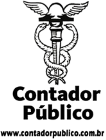 ANEXO 1 – DEMONSTRATIVO DE EXECUÇÃO 
DOS RESTOS A PAGAR NÃO PROCESSADOS:
ANEXO 2 – DEMONSTRATIVO DE EXECUÇÃO DOS RESTOS A PAGAR PROCESSADOS  E NÃO PROCESSADOS LIQUIDADOS:
Definição do Balanço Financeiro
!
Art. 103 Lei nº 4.320/1964
NBC T 16.6 
(Resolução CFC nº 1.133/2008)
23. O Balanço Financeiro evidencia as receitas e despesas orçamentárias, bem como os ingressos e dispêndios extraorçamentários, conjugados com os saldos de caixa do exercício anterior e os que se transferem para o início do exercício seguinte.
(Alterado pela Resolução CFC nº 1.268/2009)
O Balanço Financeiro demonstrará a receita e a despesa orçamentárias bem como os recebimentos e os pagamentos de natureza extraorçamentária, conjugados com os saldos em espécie provenientes do exercício anterior, e os que se transferem para o exercício seguinte.
A principal mudança é que os ingressos e os dispêndios passam a ser demonstrados por destinação de recursos.
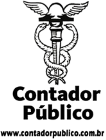 Definição da VPD
A Demonstração das Variações Patrimoniais evidencia as 
variações verificadas no patrimônio e indica o resultado patrimonial do exercício.
O resultado patrimonial do período é apurado pelo confronto entre as VPAs e as VPDs.
Quantitativas
São decorrentes de transações no setor público que alteram a composição dos elementos patrimoniais sem afetar o patrimônio líquido.
São decorrentes de transações no setor público que aumentam ou diminuem o patrimônio líquido.
Qualitativas
Variações Patrimoniais Aumentativas (VPA)
Aumentam o patrimônio líquido
Variações Patrimoniais Diminutivas (VPD)
Diminuem o patrimônio líquido
Definição do Balanço Patrimonial
!
Disponíveis para realização imediata
Ativo Circulante
Expectativa de realização até doze meses após a data das demonstrações contábeis
Ativo
Ativo não Circulante
Os demais ativos não classificados como circulantes
OU
Valores exigíveis até doze meses após a data das demonstrações contábeis
Passivo Circulante
Passivo
Passivo não Circulante
Os demais passivos não classificados como circulantes
A classificação dos elementos patrimoniais considera a segregação em “circulante” e “não circulante”, com base em seus atributos de conversibilidade e exigibilidade.
Definição da Demons. Fluxo de Caixa
As fontes de geração dos fluxos de entrada de caixa
Identifica
Os itens de consumo de caixa durante o período das demonstrações contábeis
O saldo do caixa na data das demonstrações contábeis
DEMONSTRAÇÃO DOS 
FLUXOS DE CAIXA (DFC)
A análise da capacidade de a entidade gerar caixa e equivalentes de caixa e da utilização de 
recursos próprios e de terceiros em suas atividades.
Permite
Compreende os ingressos e os desembolsos relacionados com a ação pública.
Inclui os recursos relacionados à aquisição e à alienação de ativo não circulante, adiantamentos ou amortização de empréstimos concedidos.
Inclui os recursos relacionados à captação e à amortização de empréstimos e financiamentos.
Demonstrações da Lei de Responsabilidade Fiscal
(Lei Complementar nº 101/2000)
Balanço Orçamentário
Restos a Pagar
Despesas Função e Subfunção
Despesa com Pessoal
Receita Corrente Líquida
Disponibilidade de Caixa
Artigo 42
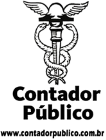 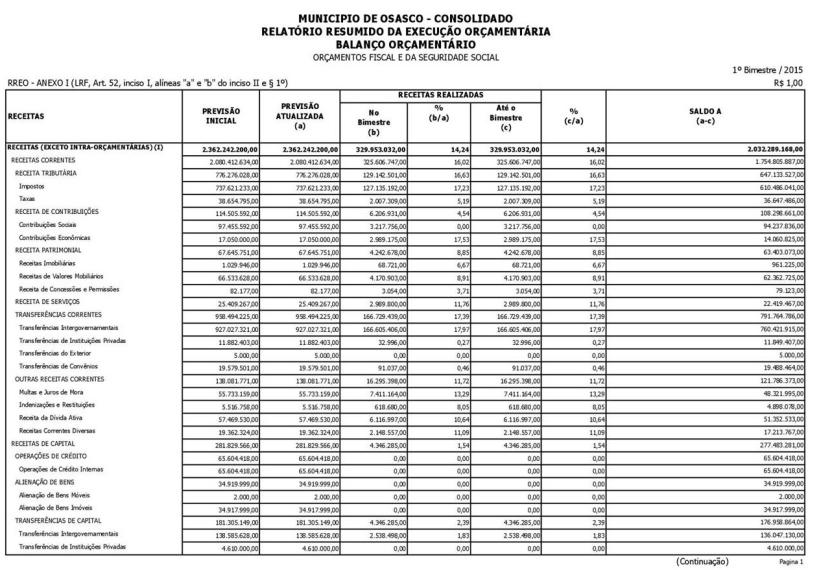 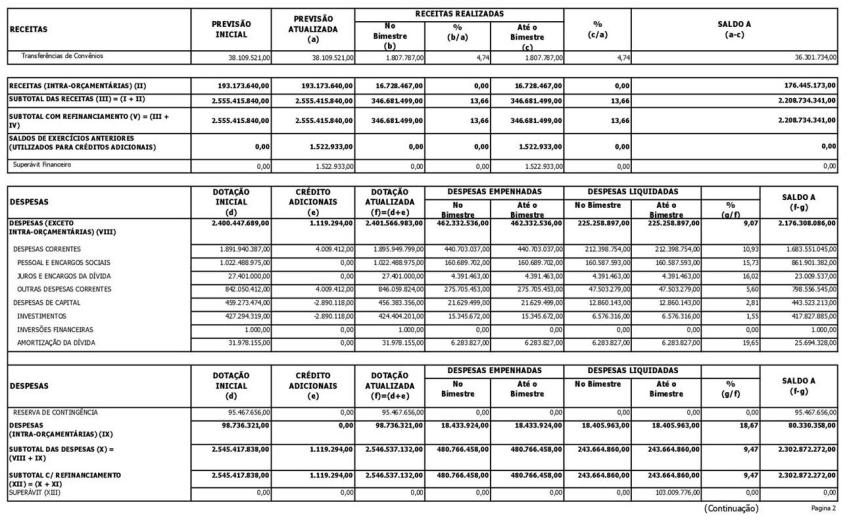 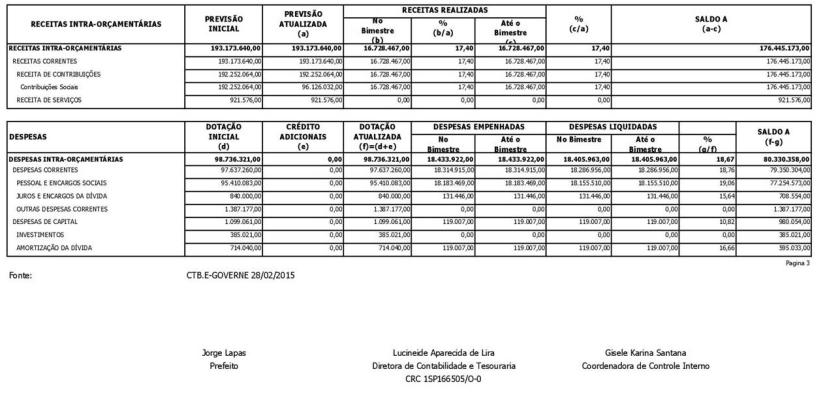 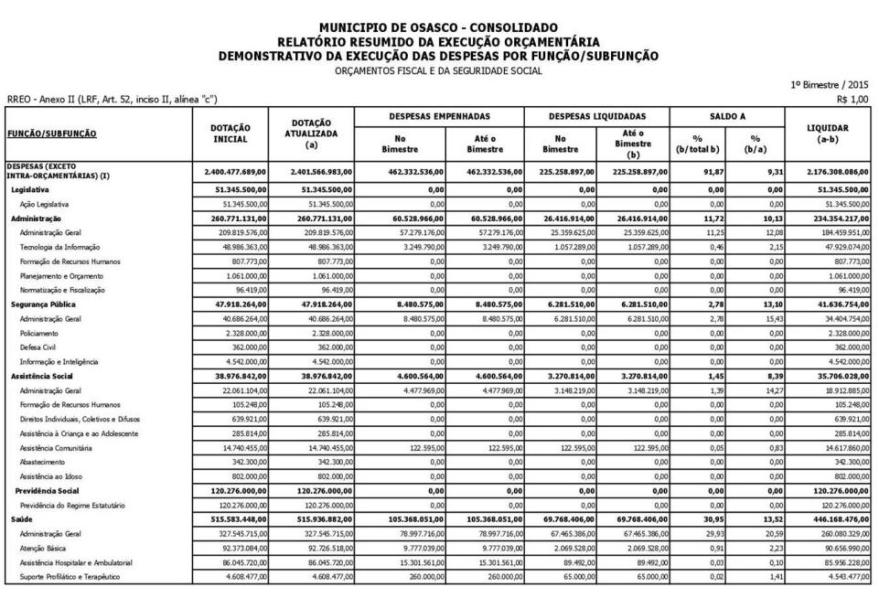 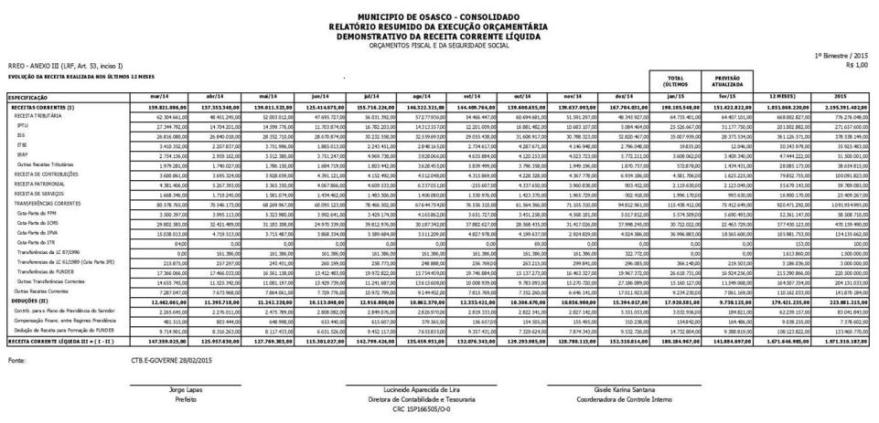 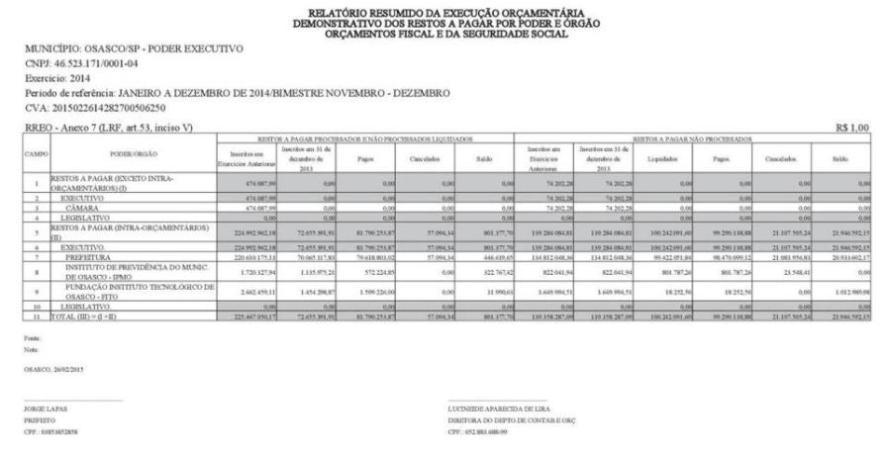 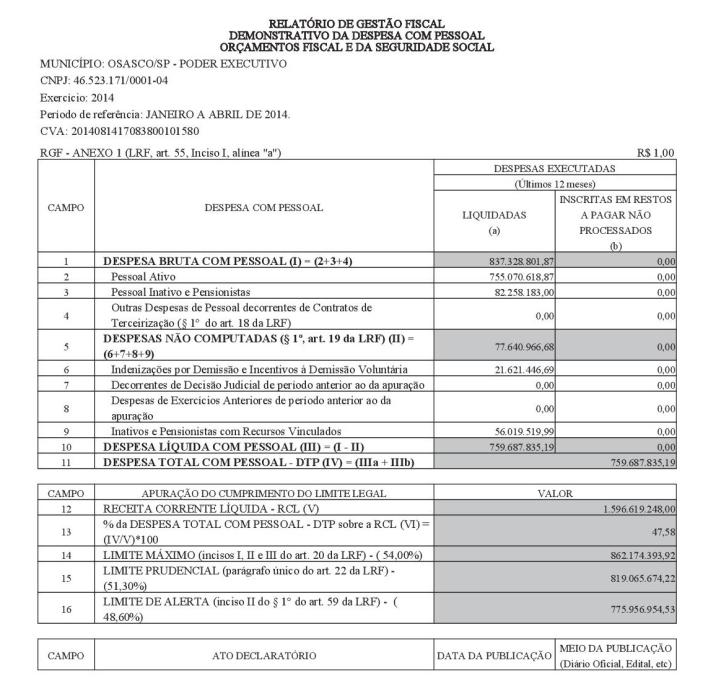 Transparência Pública
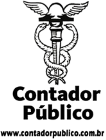 42
Informações Necessárias LC 131/09
Data
 Favorecido
 Classificação por Natureza de Despesa
 Estágio da execução da despesa
(Empenho / Liquidação / Pagamento)
 Valor
DESPESA
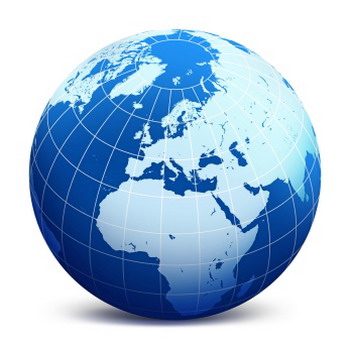 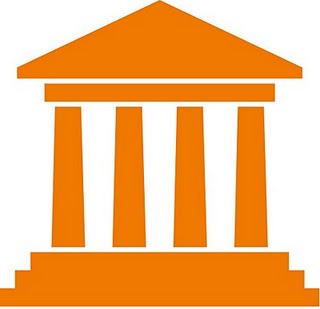 WWW
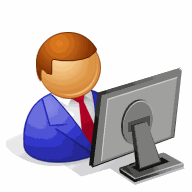 Data
 Classificação por Natureza de Receita
 Estágio da execução da receita
(Previsão / Lançamento / Arrecadação)
 Valor
RECEITA
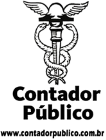 Engrenagem do Controle Público
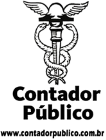 O que o seu Sindicato precisa fazer?
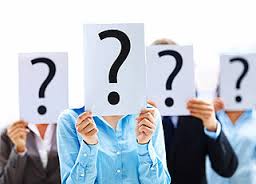 Qual o papel do Sindicato frente a fiscalização das contas públicas?
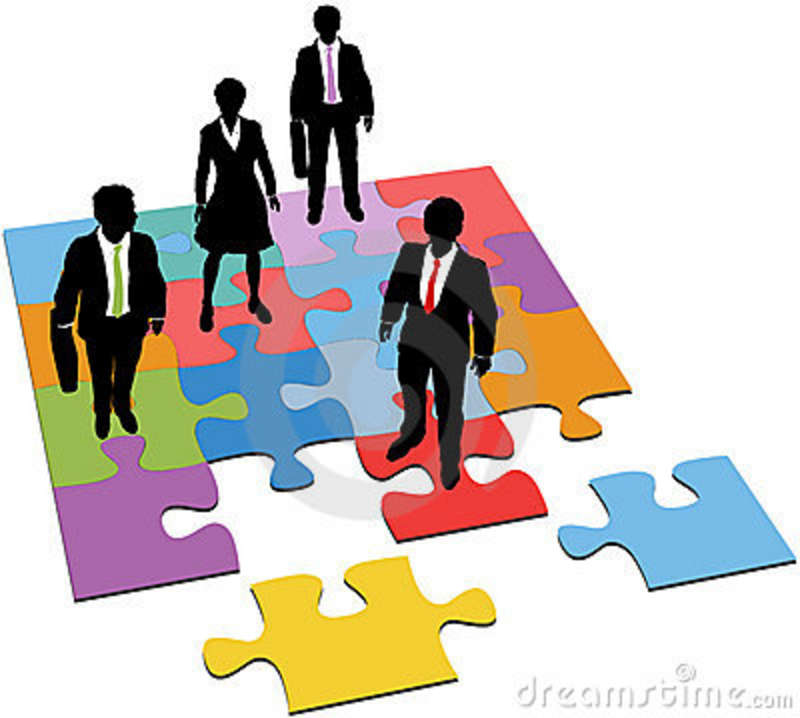 Entendimento da situação atual do Município
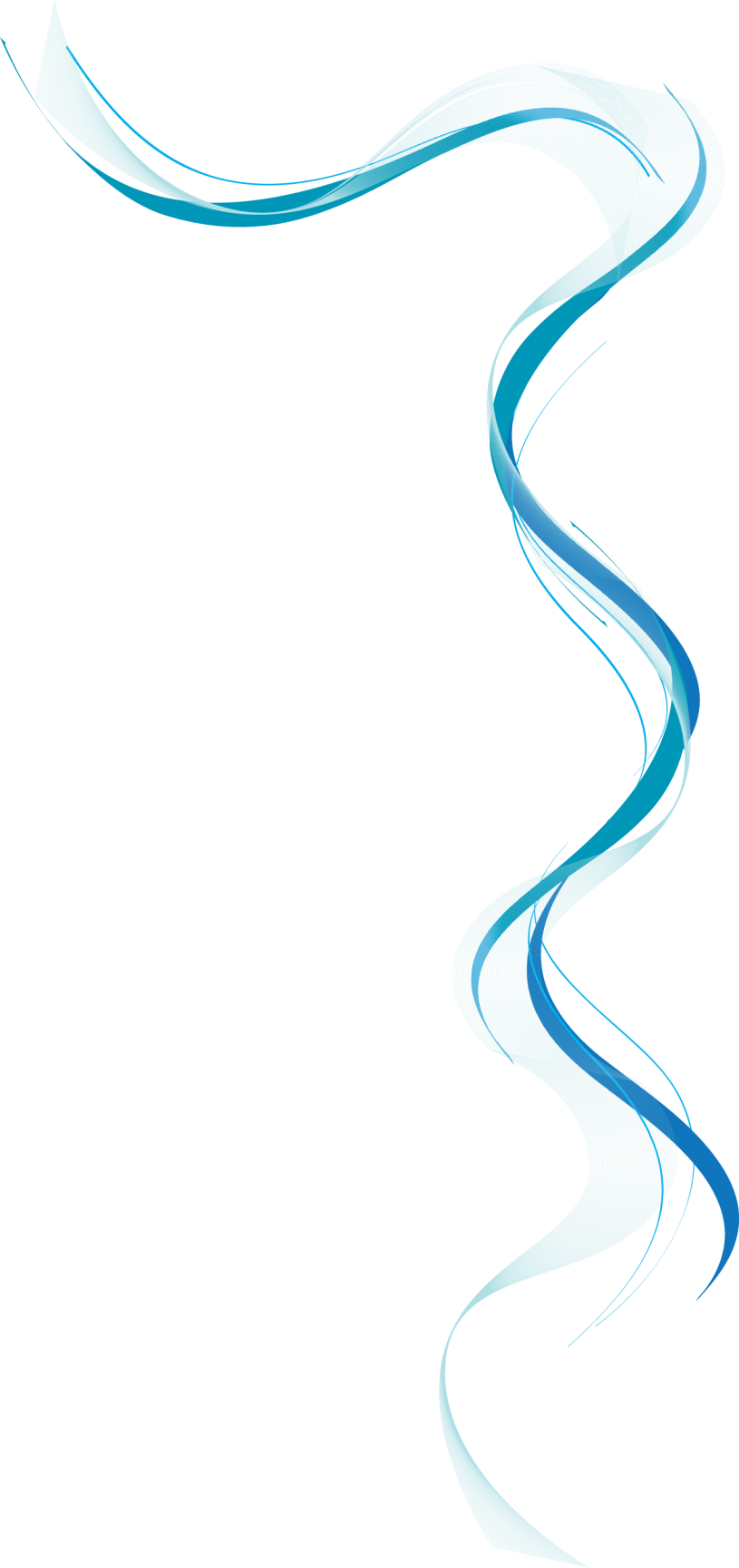 ESTUDO DE CASO
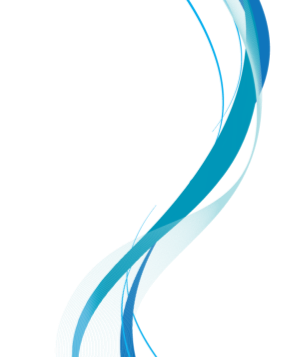 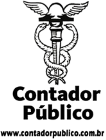 SINSEMRIP X Município de Rio Pomba
Proposta de Consultoria: 

    Verificação dos limites da despesa com pessoal;
    Análise das despesas de folha de pagamento (vencimento,     horas extra e encargos);
    Verificação da contas públicas (receitas, despesas e   saldos bancários);
    Revisão da lei de planos de cargos e salários;
    Elaboração de relatórios gerenciais;
    Análise das peças de planejamento (PPA, LDO e LOA);
    Cursos e palestras aos funcionários públicos;
    Reunião junto ao Poder Público Municipal.
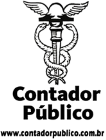 SINSEMRIP X Município de Rio Pomba
Execução dos trabalhos: 

 Reunião e aprovação pela Assembléia para execução dos trabalhos;
Solicitação de documentos contábeis ao Prefeito (via ofício do Depto Jurídico do Sindicato)		
Análise das informações e elaboração de quadros resumidos, bem como parecer de consultoria;
 Divulgação dos resultados no “Informativo SINSEMRIP”;
Reunião em Assembléia para divulgação dos resultados;
Proposta de aumento junto ao Poder Público Municipal.
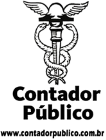 SINSEMRIP X Município de Rio Pomva
Conclusão do Projeto de Consultoria: 

 Real conhecimento da situação financeiro-econômica do Município de Rio Pomba;
 Concreta possibilidade de aumento de salário (fora o reajuste anual);
Proposta para revisão de plano de cargos e salários;
Proposta de benefícios e vantagens aos funcionários.
A interpretação dos relatórios contábeis e peças do balanço público, possibilita a classe de servidores tenha informações sólidas à busca de melhorias.
Os  resultados são de “médio-prazo”, visto negociações políticas junto ao Prefeito e Sindicatos.
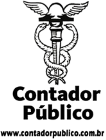 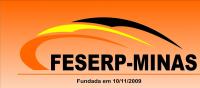 OBRIGADA !!!
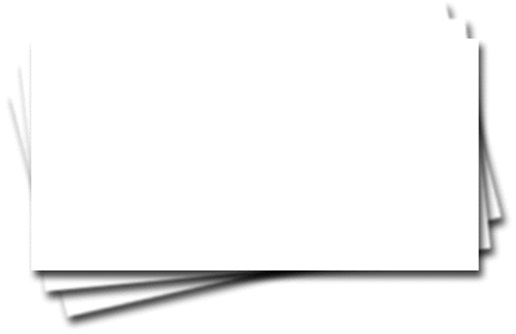 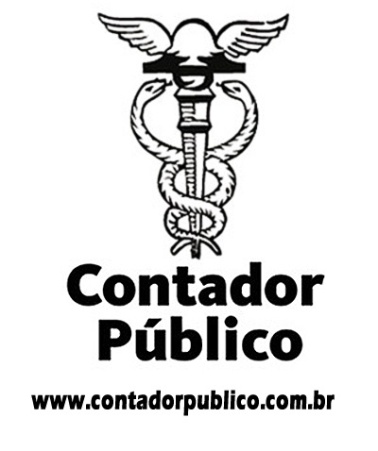 Fabiana Pascoaloto
fabiana@contadorpublico.com.br



www.contadorpublico.com.br
[Speaker Notes: A sua apresentação é a mais clara e direta possível? Considere mover o conteúdo extra para o apêndice.
Use slides de apêndice para armazenar conteúdo ao qual você queira fazer referência durante o slide de Perguntas ou que possa ser útil para os participantes investigarem mais a fundo no futuro.]